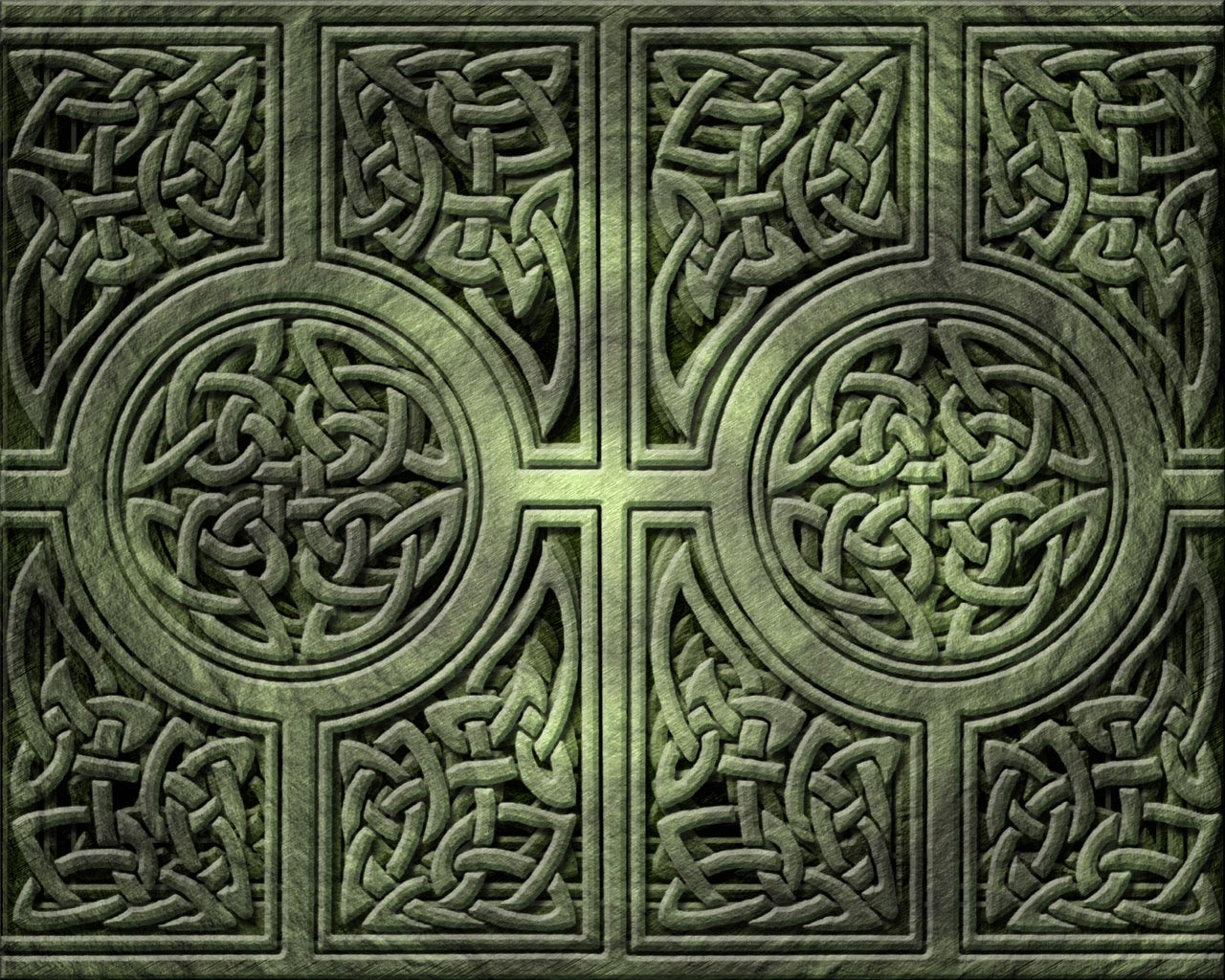 The Celts’ Place in the World
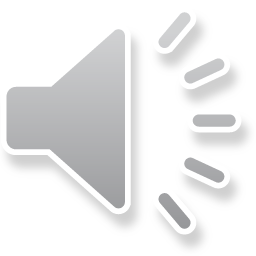 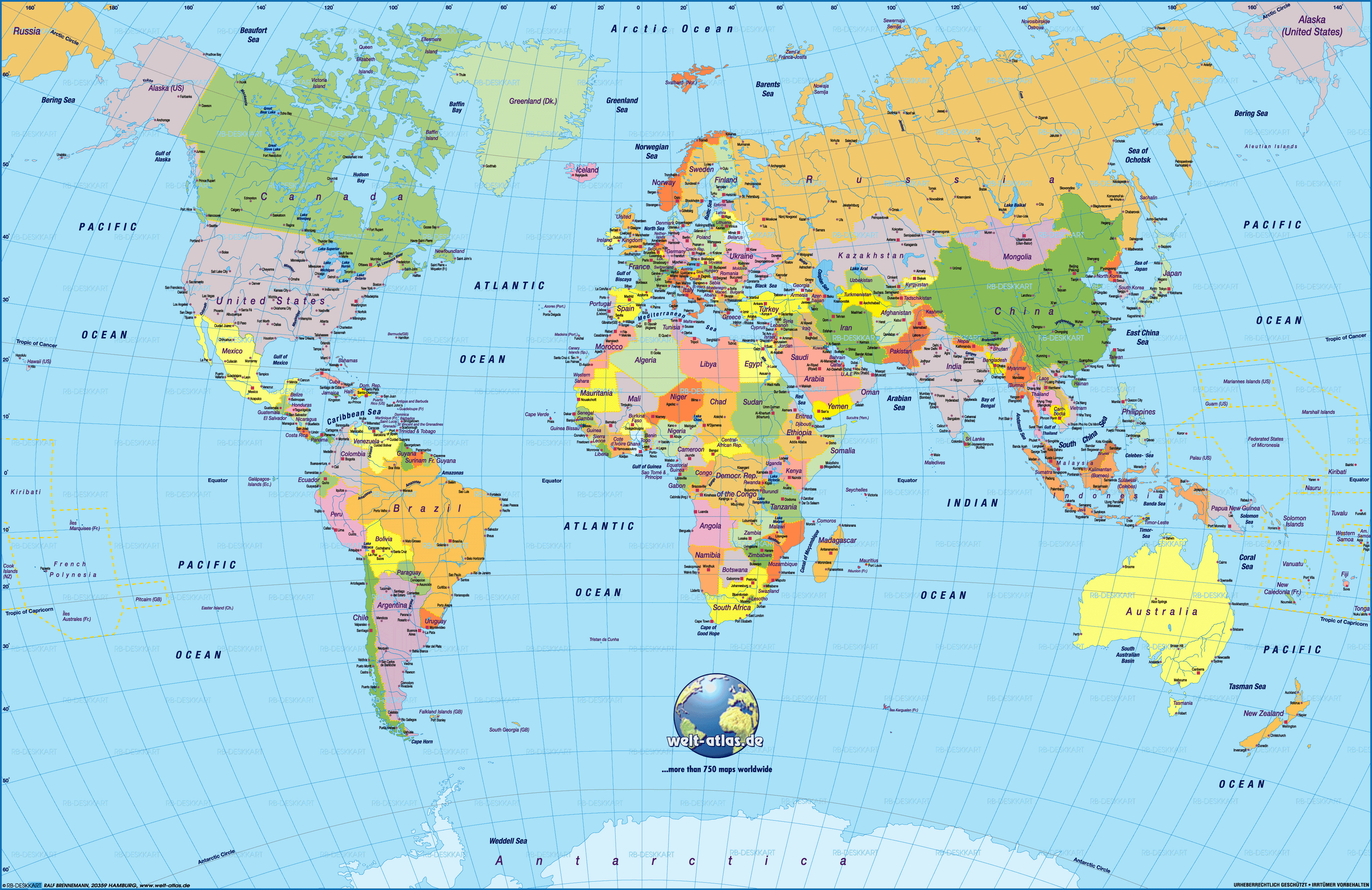 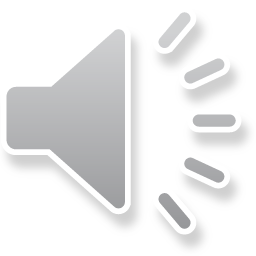 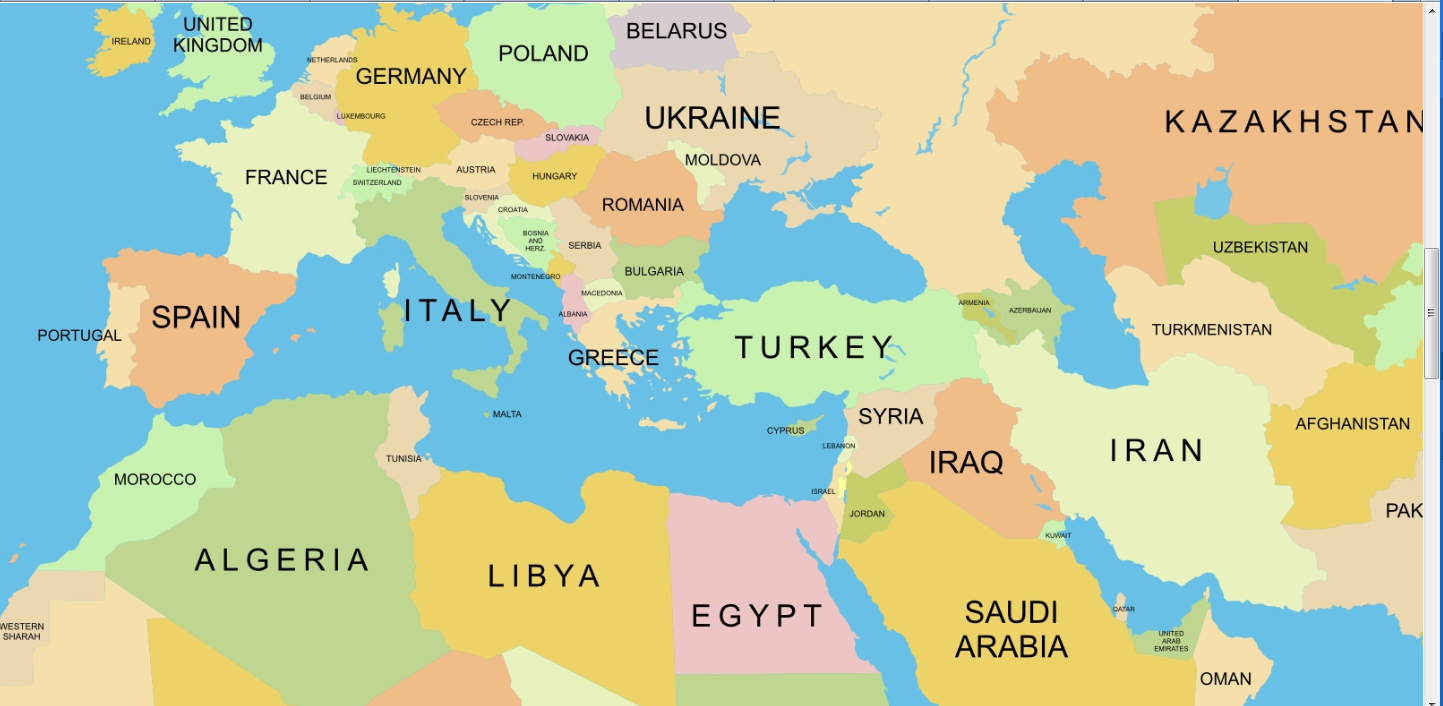 Wales
Anatolia
Thrace
Mediterranean Sea
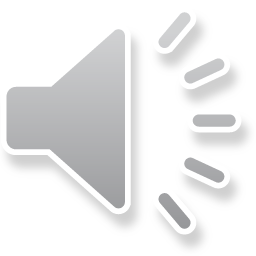